Consejos Útiles y Cambios de Código Recientes para Proyectos ADU
Evento de Seguridad de Construcción
2 de mayo de 2024

Presentado por:María Arteaga-CarrascoAliada de San José ADU
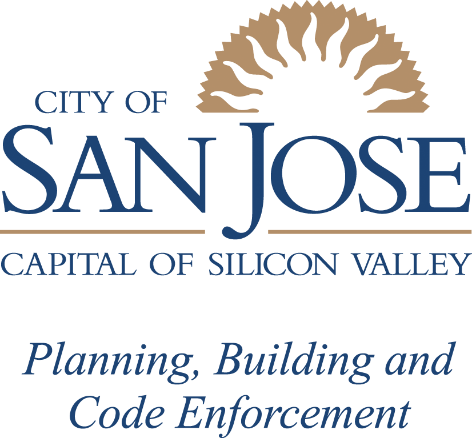 1
Descripción General
Beneficios y Tipos de Unidad de Vivienda Accesoria (ADU)
ADU Preaprobados
Subsidios de Ciudad vs. Estatal
Cambios Reciente en las Reglas de ADU
Consejos Útiles para un Proyecto Exitoso
Tu Aliada ADU 
Preguntas y Respuestas
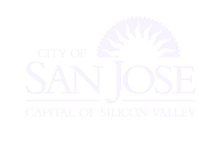 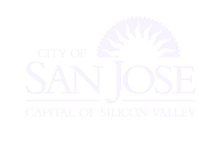 2
www.sanjoseca.gov/ADUs
www.sanjoseca.gov/ADUs
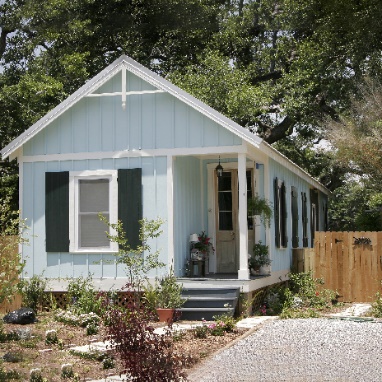 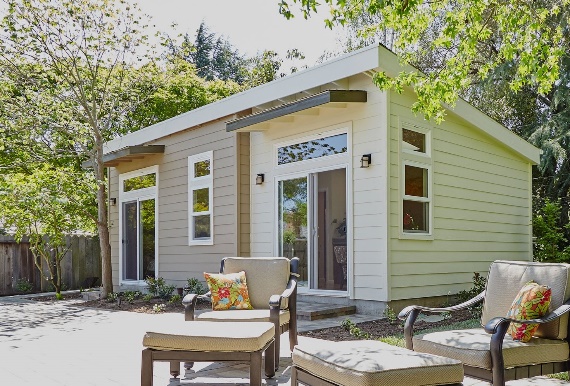 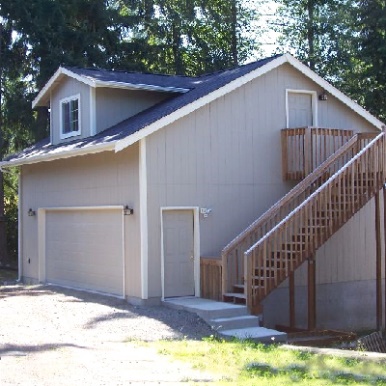 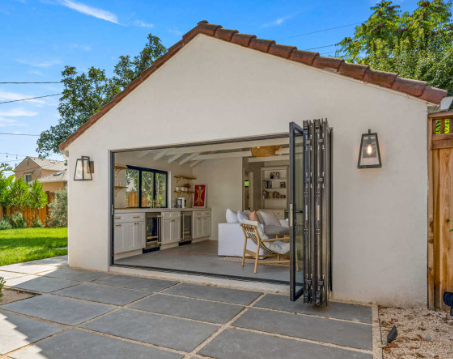 ¿Qué es un ADU?​
Tambien llamado segunda unidad, vivienda para los abuelos, o casa de atras de la yarda

Puede ser: 
Separado
Adjunto con accesso con su propia entrada
Conversión de un garaje, sotano, u otro espacio que existe con permisos

No se requiere ocupación del proprietario
BENEFICIOS
Ingresos de alquiler
Espacio habitable para los miembros de la familia
Espacio de trabajo
Aumento del valor de la propiedad 
Incrementar la oferta de vivienda manteniendo el carácter del vecindario
TENGA EN CUENTA: ADU aumentará sus impuestos de la propiedad
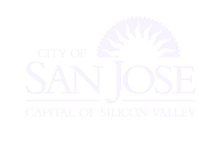 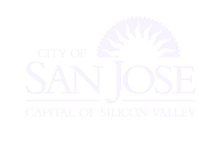 www.sanjoseca.gov/ADUs
www.sanjoseca.gov/ADUs
¿Qué es un Junior ADU (JADU)?​
REQUISITOS
Máximo tamaño de 500 pies cuadrados
Dentro de una vivienda unifamiliar o estructura accesoria
Una entrada exterior 
Restricción de escritura  y ocupación del propietario
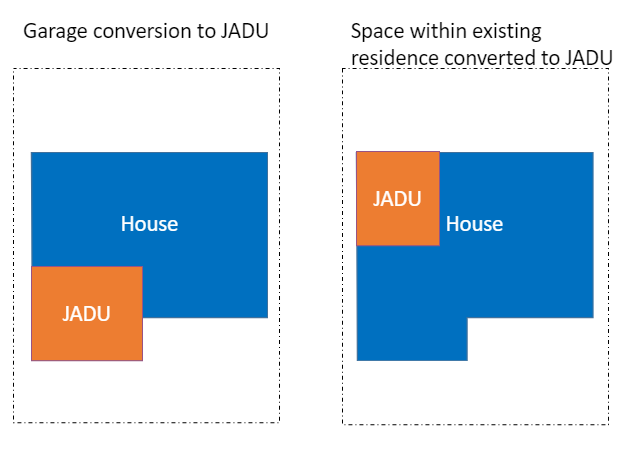 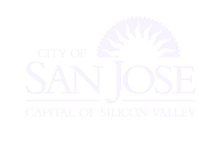 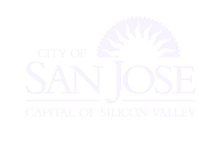 www.sanjoseca.gov/ADUs
www.sanjoseca.gov/ADUs
¿Qué es una Pequeña casa sobre ruedas (THOW)?​
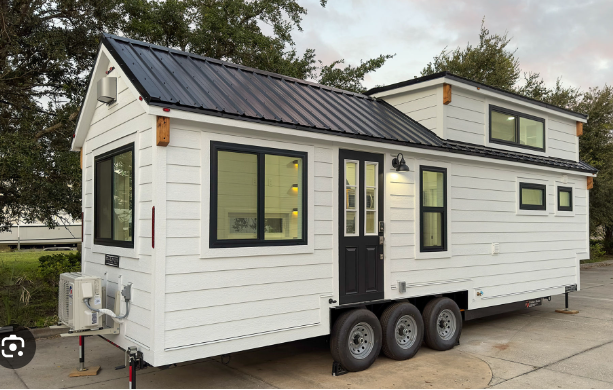 Costo: $60,000 - $100,000
Sobre ruedas, sin poder moverse
150-400 pies cuadrados 
Localizado en un lote unifamiliar
Cumplir con la zonificación
Costo de permiso promedia $1,000
Se requieren permisos électrico y de plomería
No se requiere dirección
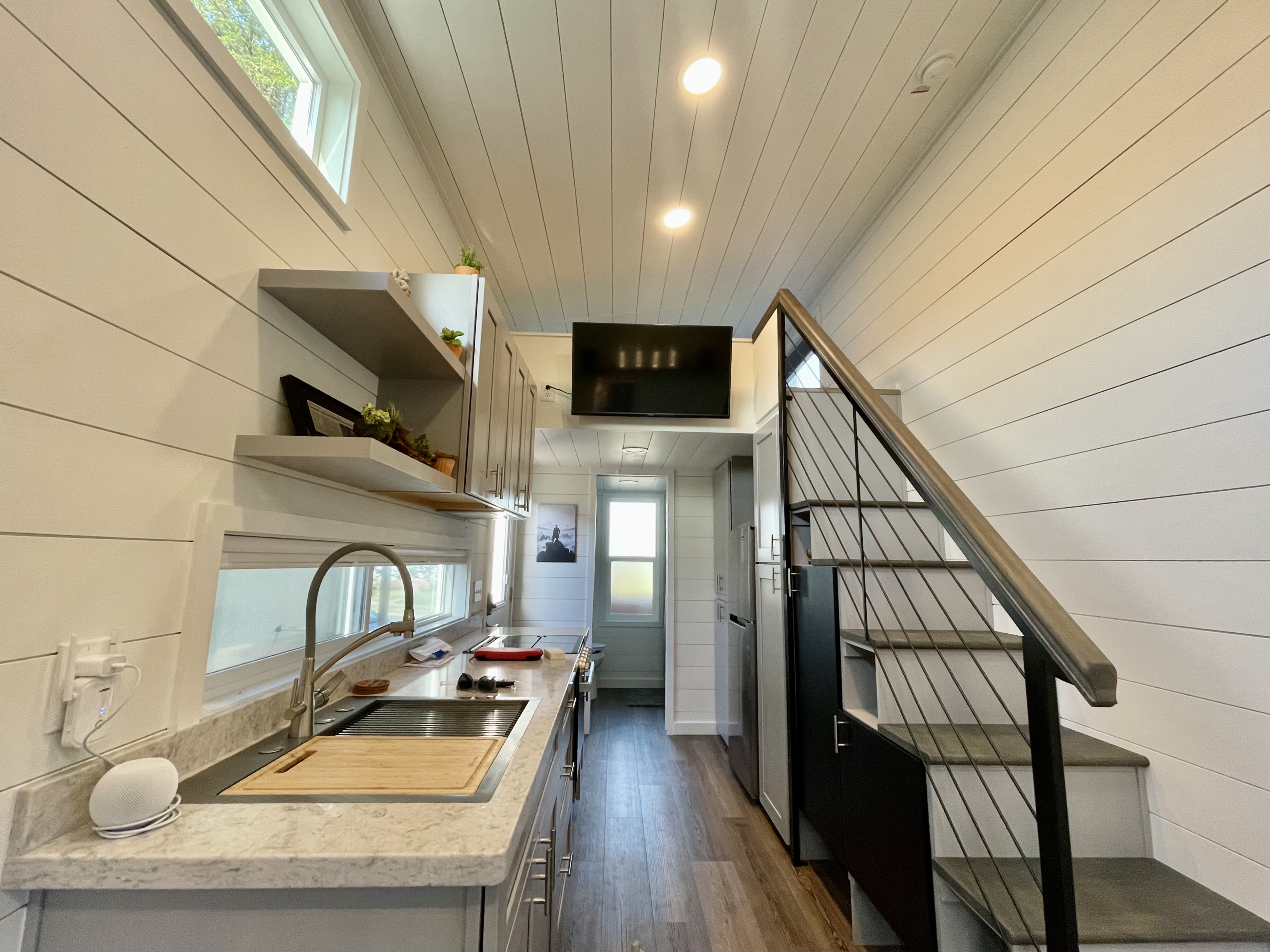 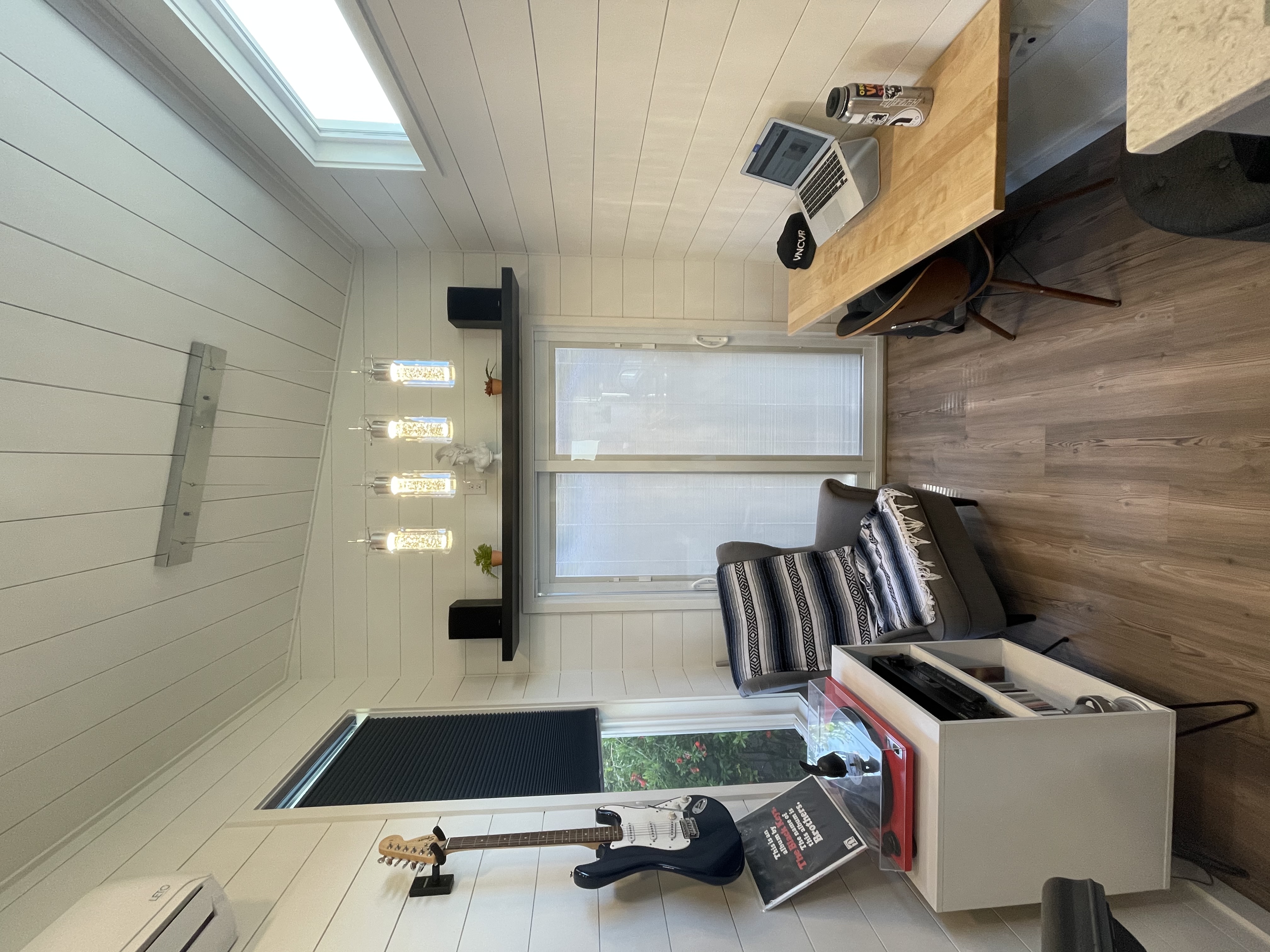 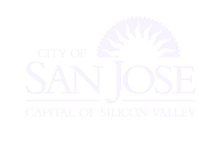 www.sanjoseca.gov/ADUs
ADU Preaprobados pueden ser rápidos
22 proveedores ofrecen planos aprobados por la Ciudad de SJ
Se permite una personalización mínima
El proveedor se encarga de la presentación del proyecto; el permiso se puede emitir el mismo día si el plano del sitio conforma.
El proyecto no puede involucrar:
Geopeligro o deslizamiento de tierra
Zona de Inundación
Área de interfaz urbano-forestal (WUI) 
Variación de fuego
Violación de la aplicación del código
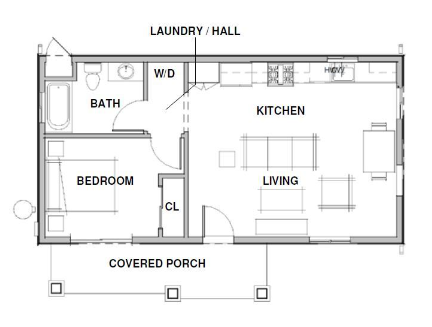 PREAPROVADO
Encuentre proveedores de ADU preaprobados en www.sanjoseca.gov/ADUs
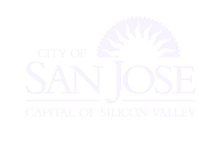 www.sanjoseca.gov/ADUs
To:
Recien Cambios de Reglas+Subsidio de la Ciudad vs. Subsidio Estatal
Cambios en las Reglas de ADU
¡Eliminado! 
No más reglas ni límites . . . 
# de dormitorios, baños, o áreas de almacenamiento
Área máxima de dormitorio
Requisitos de estacionamiento
Altura del alféizar de la ventana del segundo piso
Colocación del balcón del segundo piso
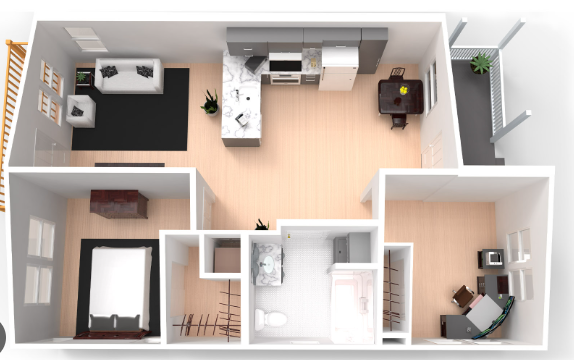 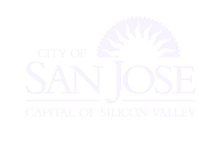 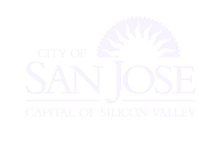 www.sanjoseca.gov/ADUs
www.sanjoseca.gov/ADUs
Comparación de Subsidios de la Ciudad vs Estatales únicamente para lotes unifamiliares
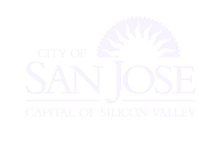 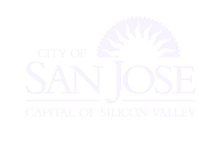 www.sanjoseca.gov/ADUs
www.sanjoseca.gov/ADUs
Comparación de las Reglas de la Ciudad vs Estatales - Continuado
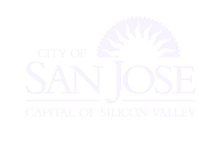 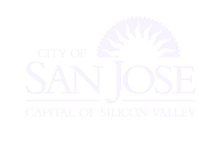 www.sanjoseca.gov/ADUs
www.sanjoseca.gov/ADUs
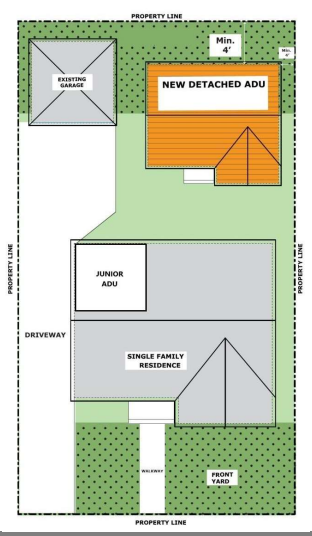 Escena #1: 1 ADU + 1 JADU
Se permite por las reglas de la Ciudad y Estatal. 
Ciudad: unidad independiente mas grande; menos separaciónes.
Estatal: Más flexibilidad en la colocación.
Si es histórico, las reglas estatales tienen menos restricciones.
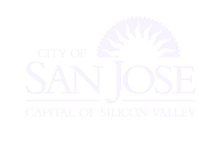 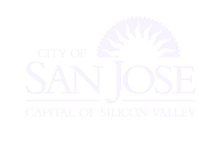 www.sanjoseca.gov/ADUs
www.sanjoseca.gov/ADUs
Escena #2: 2 ADUs + 1 JADU
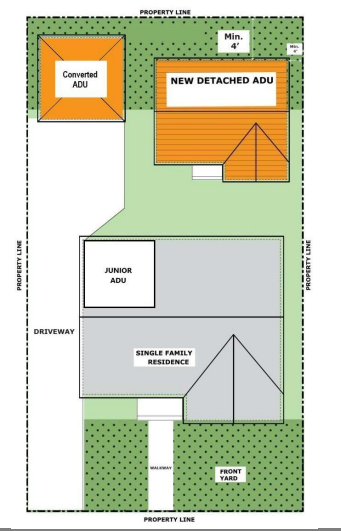 Sólo las normas estatales lo permiten.
Debe tener una estructura existente o espacio adicional para convertir.
800 pies cuadrados como máximo para un nuevo ADU independiente.
No hay máximo de pies cuadrados para la unidad convertida.

NOTA: Si el ADU existente mide 801 pies cuadrados o 19 pies de alto, no puede optar por construir o convertir otro ADU ni utilizar el subsidio estatal.
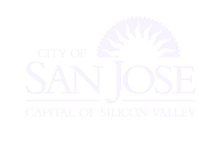 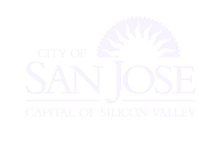 www.sanjoseca.gov/ADUs
www.sanjoseca.gov/ADUs
Escena #3: Lote Pequeño
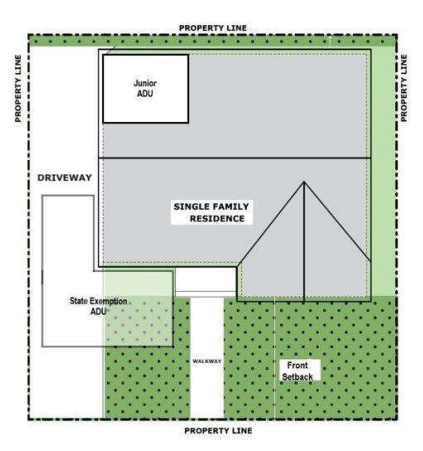 Bajo subsidio Estatal:
Se deben permitir 800 pies cuadrados de ADU.
Para utilizar el subsidio estatal en este escenario, debe ser la única opción.
No se puede construir en el retranqueo frontal si hay suficiente espacio en otras áreas.
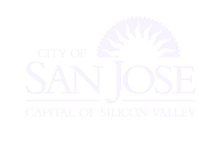 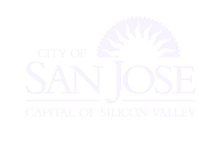 www.sanjoseca.gov/ADUs
www.sanjoseca.gov/ADUs
To:
Consejos Útilespara su Proyecto ADU
Consejo #1: Confirme que la Propiedad esté en San José
Búsqueda de propiedades en sccassessor.org
Área de Tasa de Impuestos: 017
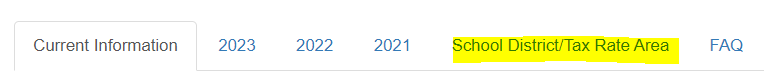 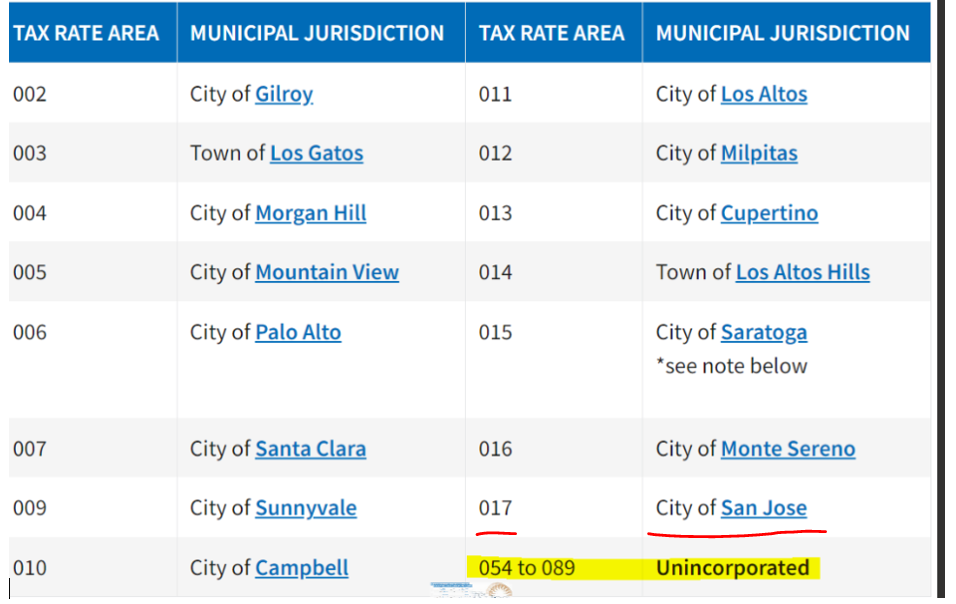 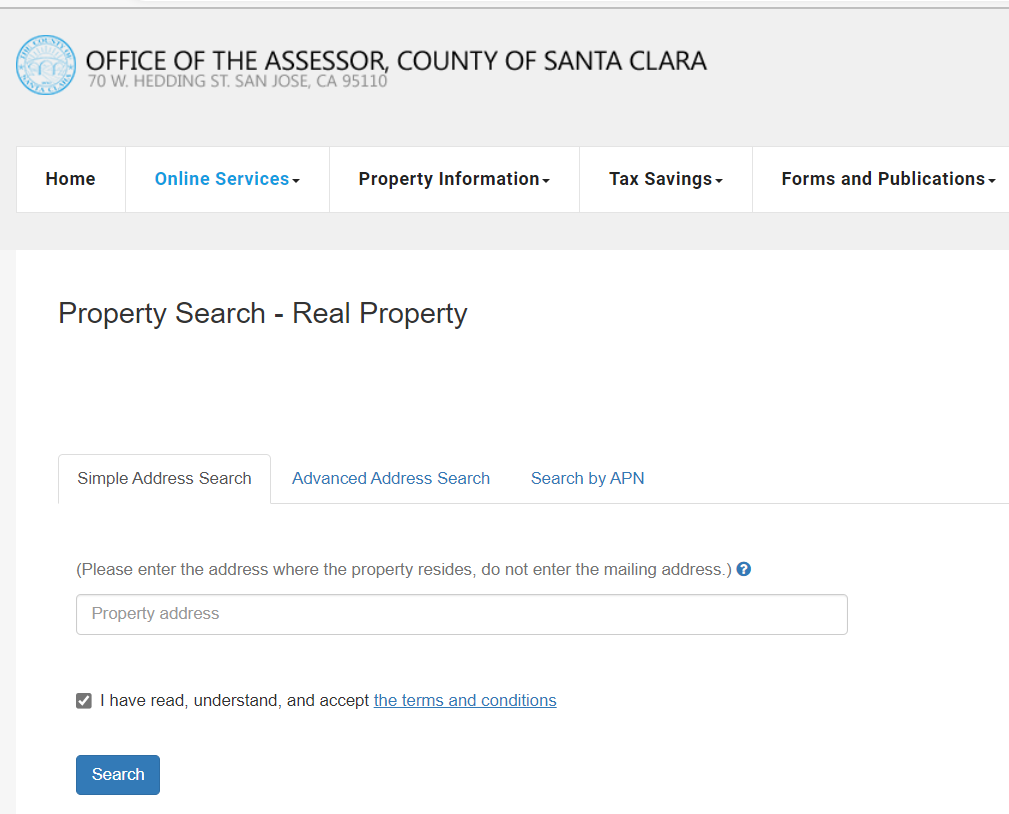 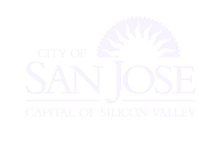 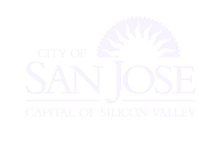 www.sanjoseca.gov/ADUs
www.sanjoseca.gov/ADUs
Consejo #2: Utilice la Lista de Verificación Universal de ADU
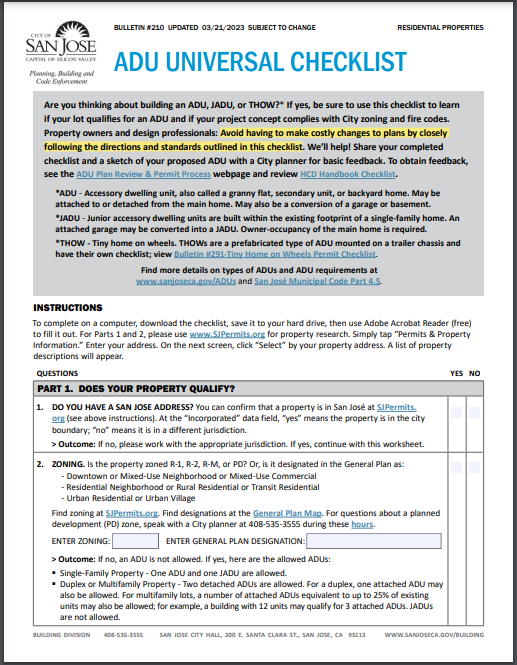 Le ayuda a ver los requisitos del proyecto:
Tipo de Vecindad (Zonificación) – vecindad céntrico o mixto, residencial, pueblo urbano, residencial rural, etc.
Designación de Propiedad – zona de inundación, propiedad histórica, servidumbres, riesgos geológicos, riesgos sísmicos, etc.
Estándares de Desarrollo- tamaño de ADU, altura, separaciones, etc.
Seguridad contra Incendios y Acceso de Emergencia – Proximidad a hidrantes y flujo de agua, rociadores contra incendios, etc.
*La actualización llegará pronto.
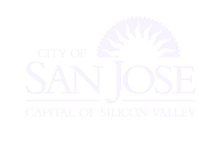 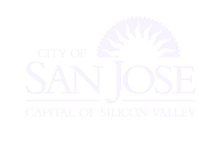 www.sanjoseca.gov/ADUs
www.sanjoseca.gov/ADUs
Consejo #3: Contratar Profesionales
bit.ly/ADUBuildingPlanRequirements
¡Contrate a un arquitecto, diseñador o contratista autorizado con experiencia para diseñar los planos del proyecto y construir el ADU!
Qué enviar:
ADU Property Owner Declaration 
JADU Deed Restriction Agreement
Water Flow Letter & Hydrant Map
Addressing Assignment Request 

Encuentre formularios enwww.sanjoseca.gov/BuildingBulletins
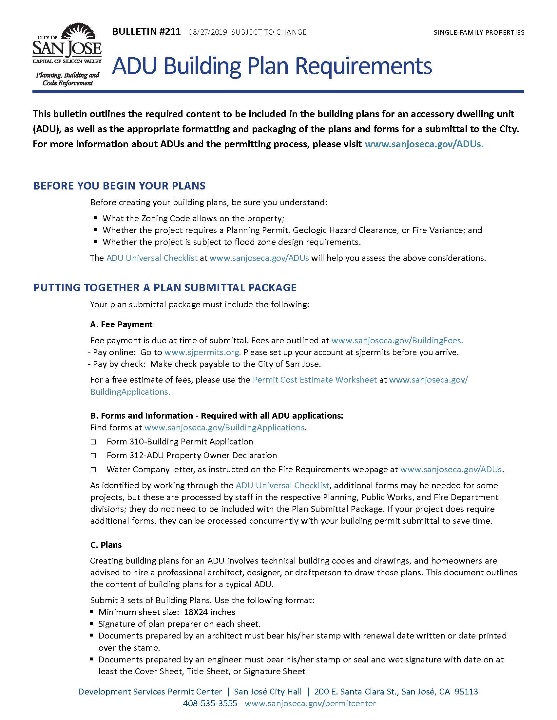 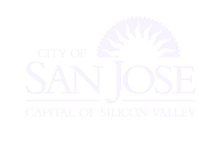 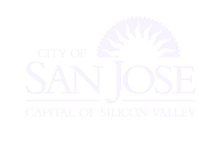 www.sanjoseca.gov/ADUs
www.sanjoseca.gov/PBCE
Consejo #4: Evite Retrasos
Visita SJEPLANS  para obtener recursos adicionales
Los retrasos son causados por:
Envío incompleto
No seguir las instrucciones de carga en SJePlans
El solicitante de ePlan no responde a los comentarios
Sigue el progreso en SJPermits.org
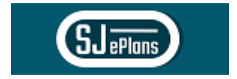 Soporte técnico de SJePlans, correo electrónico:onlinepermits@sanjoseca.govO
Buildingpermits@sanjoseca.gov

O venga al Centro de Permisos,traiga su computadora portátil y soliciteayuda de un especialista en permisos.
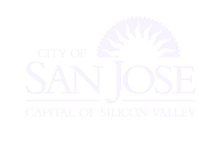 18
www.sanjoseca.gov/PBCE
Aliada ADU
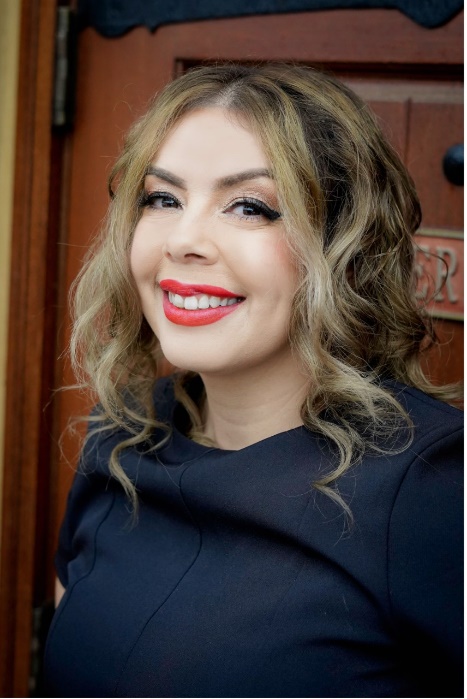 Aquí para ayudar con:
Preguntas generales
Presentación de admisión solo para 
ADU preaprobados
Propiedades multifamiliaresPequeña casa sobre ruedas
Revisiones/Reenvío
Solicitudes de asignación de direcciones
Emisión de permisos
Coordinar Reuniones de Consulta
Traducción en Español
María Arteaga-CarrascoAliada ADU de la Ciudad
Hablo español 
adu.ally@sanjoseca.gov(408) 793-5302
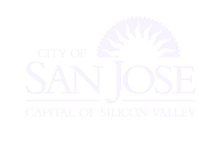 19
www.sanjoseca.gov/ADUs
Recursos
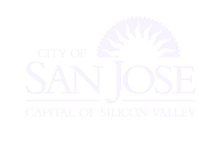 www.sanjoseca.gov/ADUs